Epidemiologia
HEP0176
2023
José Leopoldo Ferreira Antunes
leopoldo@usp.br
Objetivos
Fornecer aos alunos os conhecimentos básicos da epidemiologia, sua aplicação e usos do método epidemiológico.

Conhecer os métodos epidemiológicos aplicáveis ao campo da saúde pública, como instrumento para a atuação do profissional da área de Nutrição.
Programa
Conceito de Epidemiologia
Aspectos Históricos
Usos da Epidemiologia
História Natural da Doença e Níveis de Prevenção
Transição Demográfica e Transição Epidemiológica
Programa
6. Epidemiologia Descritiva
7. Epidemiologia Analítica
8. Tipos de Estudos Epidemiológicos
Cronograma
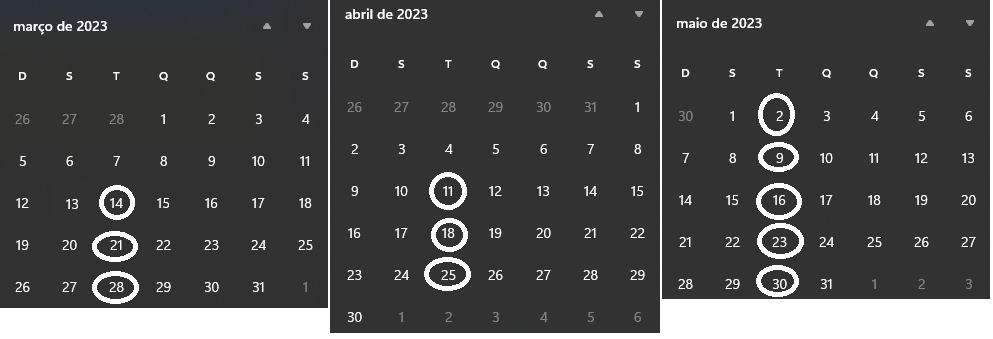 Prova
Trabalho em grupo
Bibliografia básica:
Bonita R, Beaglehole R, Kjellstrom T. Epidemiologia Básica. Geneva; World Health Organization; 2010. Disponível em: http://libdoc.who.int/publications/2010/9788572888394_por.pdf
Medronho RA e cols. Epidemiologia. 3ª Ed. São Paulo: Editora Atheneu, 2006.
Gordis L. Epidemiologia. 2º Ed. Livraria e Editora Revinter, 2004.
Pereira MG. Epidemiologia – Teoria e prática. Brasília: Guanabara e Koogan, 1999.
Rothman KJ. Epidemiology – an introduction. Oxford Press, 2002.
Rouquayrol M, Almeida Filho N. Epidemiologia & Saúde. 6a ed. Rio de Janeiro, MEDSI, 2003.
Bibliografia
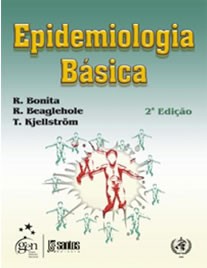 R. Bonita; R. Beaglehole; T. Kjellström. Epidemiologia Básica. São Paulo: Ed. Santos, 2010. 2ª edição. ISBN: 9788572888394
http://whqlibdoc.who.int/publications/2010/9788572888394_por.pdf
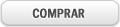 Epidemiologia - Roberto A. Medronho - 02 Vols
Rio de Janeiro: Ed. Atheneu; 2008. 2ª edição.  
ISBN - 9788573799996
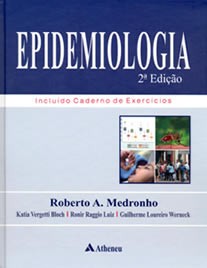 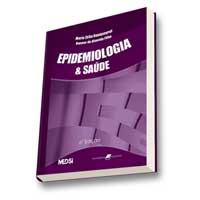 Rouquayrol, M.Z. & Almeida Filho, N.  Epidemiologia e Saúde. Rio de Janeiro: MEDSI, 1999. ISBN: 9788527715492
Conceitos, perspectiva histórica e usos da Epidemiologia
1. Conceito de Epidemiologia
epi – sobre
		demos – população
		logos – estudo
Conceito de Saúde Pública
É a ciência e a arte de prevenir doenças, prolongar a vida e promover a saúde através dos esforços organizados da sociedade. (Charles Winslow )
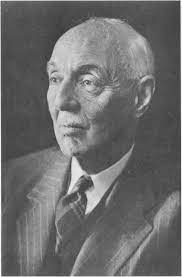 Charles Winslow.
The untilled fields of public health.
Science 1920; 51(1306):23-33.
Conceito de Epidemiologia
É o estudo da ocorrência e da distribuição dos estados ou eventos relacionados à saúde em populações específicas, incluindo o estudo dos determinantes influenciando esses estados e a aplicação desse conhecimento para o controle dos problemas de saúde.
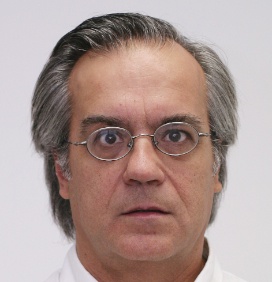 Miquel Porta
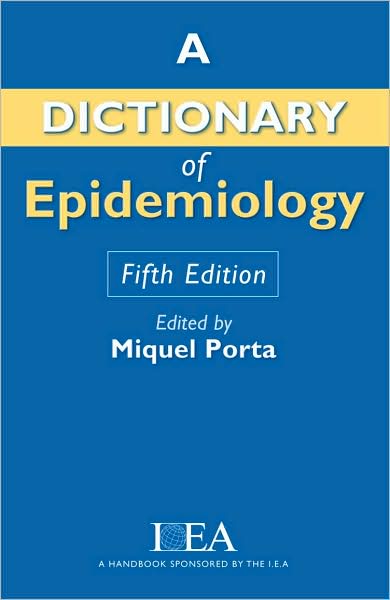 O que é Epidemiologia?
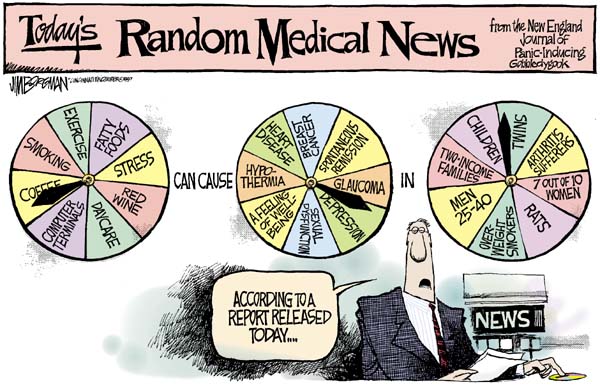 Conceitos de Epidemiologia
Estudo dos padrões de ocorrências de doenças nas populações humanas e dos fatores que influenciam estes padrões.
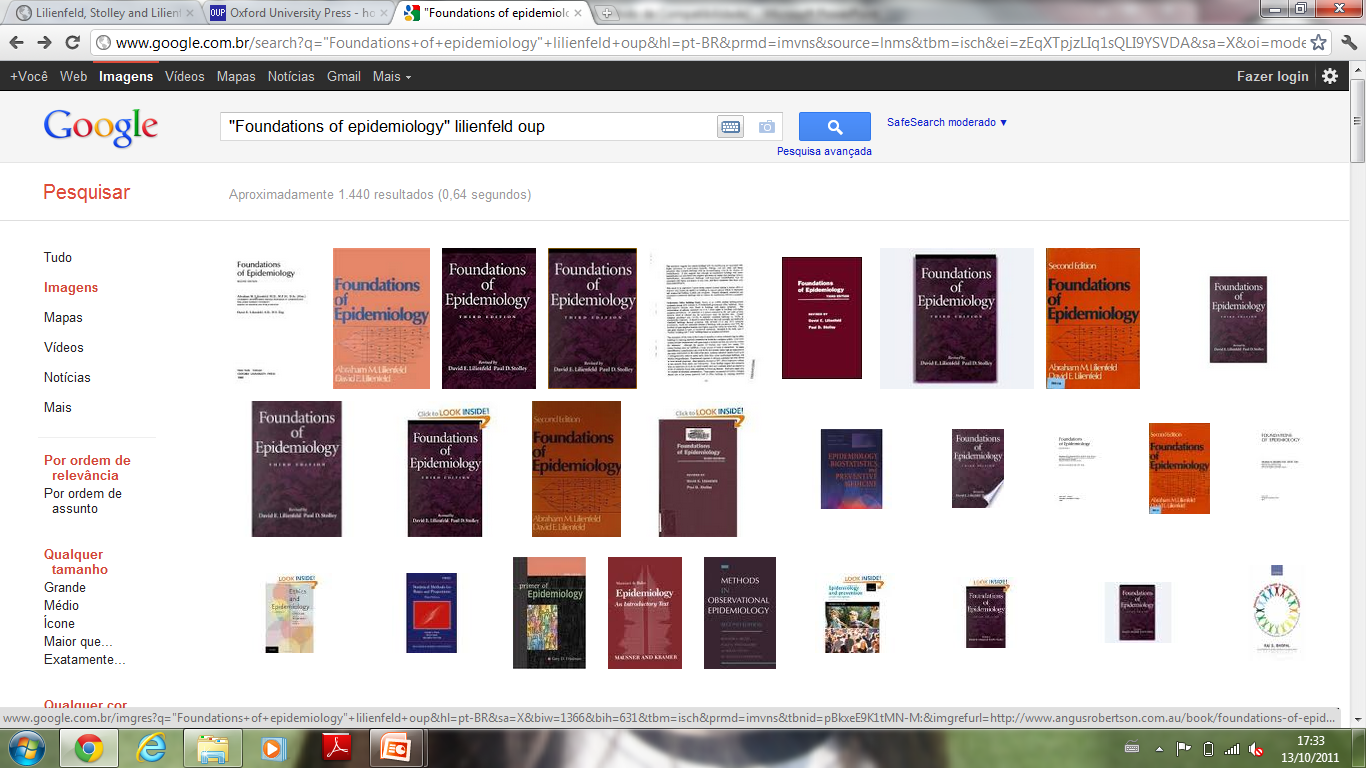 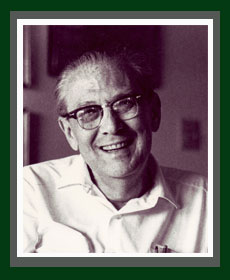 Abraham M. Lilienfeld
Conceitos de Epidemiologia
É a ciência que estuda o processo saúde-doença em coletividades humanas, analisando a distribuição e os fatores determinantes das enfermidades, danos à saúde e eventos associados à saúde coletiva, propondo medidas específicas de prevenção, controle, ou erradicação de doenças, e fornecendo indicadores que sirvam de suporte ao planejamento, administração e avaliação das ações de saúde.
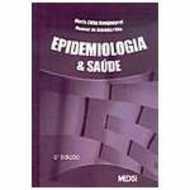 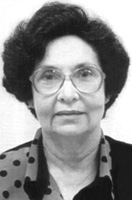 Maria Zélia Rouquayrol
Conceitos de Epidemiologia
É o ramo do estudo científico que tem por objeto os eventos concernentes à saúde e à qualidade de vida na comunidade antrópica, em seus aspectos causais, condições determinantes e de distribuição, objetivando aplicar os conhecimentos auferidos para a solução dos problemas a ela relacionados.
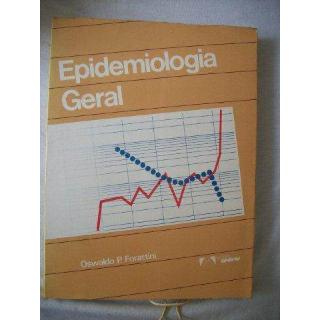 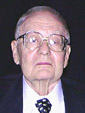 Oswaldo Paulo Forattini
Conceitos de Epidemiologia
A epidemiologia é o estudo da distribuição e dos determinantes da freqüência de doenças no homem.
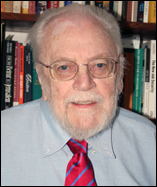 MacMahon B, Pugh TF. Epidemiology: Principles and Methods. Little, Brown; 1970.
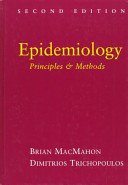 Brian MacMahon
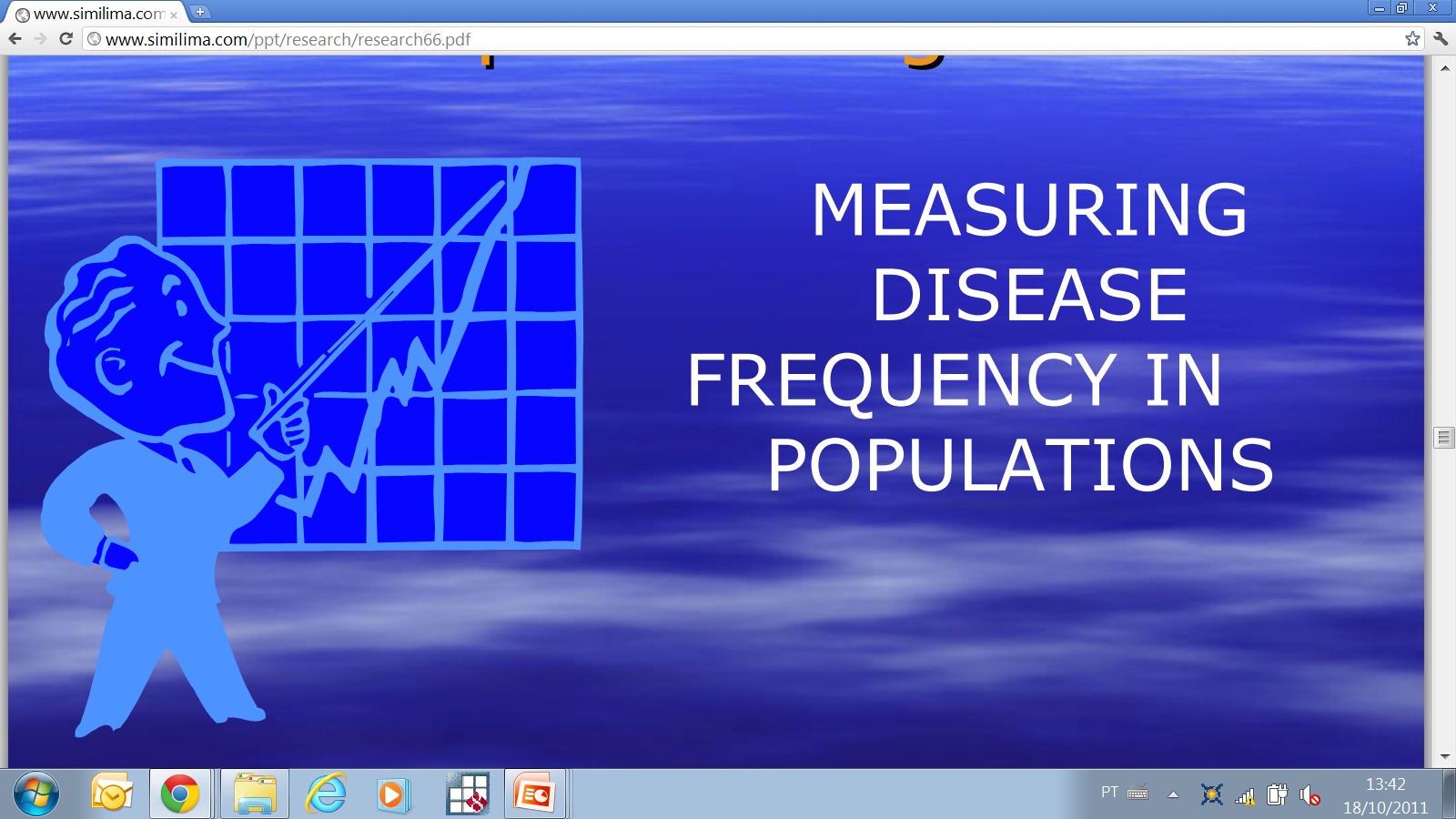 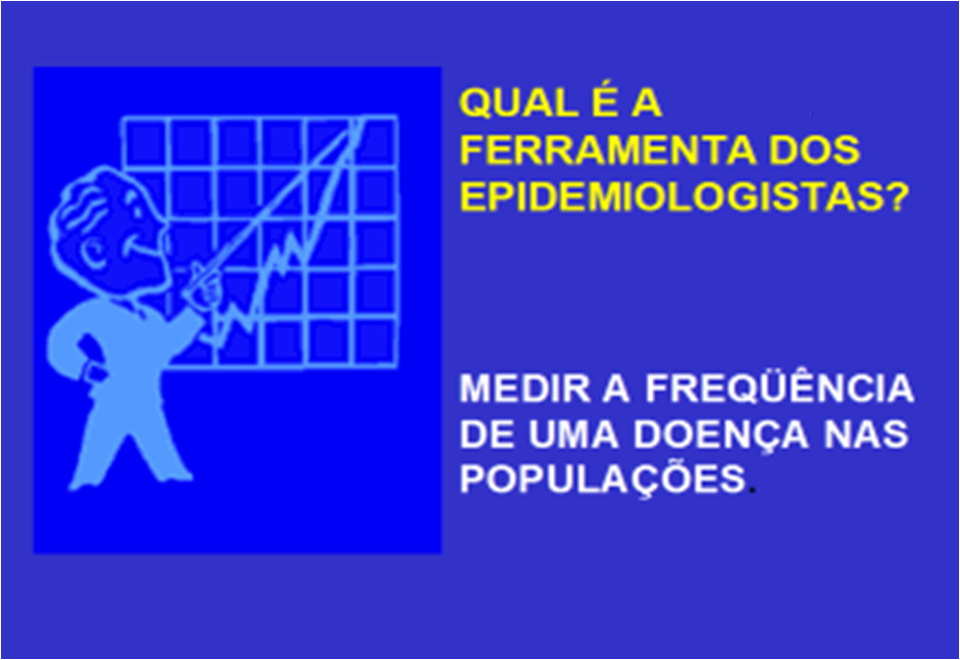 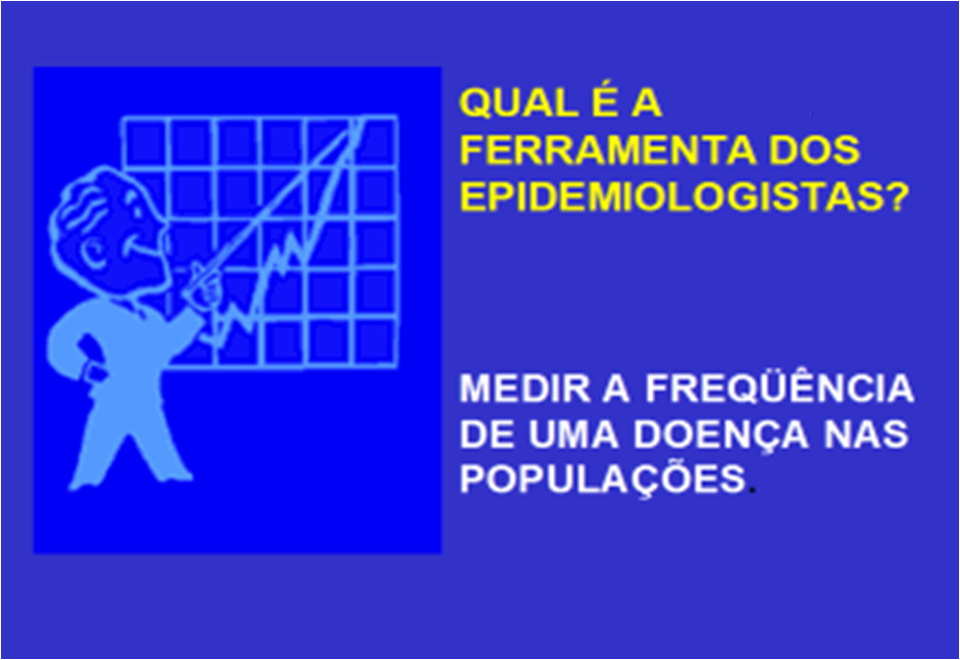 Usos da Epidemiologia
Compreender a História Natural das Doenças
Conhecer as doenças que acometem a população
Identificar fatores que determinam esse quadro  
Propor medidas de prevenção potencialmente efetivas
Avaliar as medidas de prevenção e controle
Medir a carga da doença na população
Avaliar o risco individual para a doença
Aplicações para a Nutrição
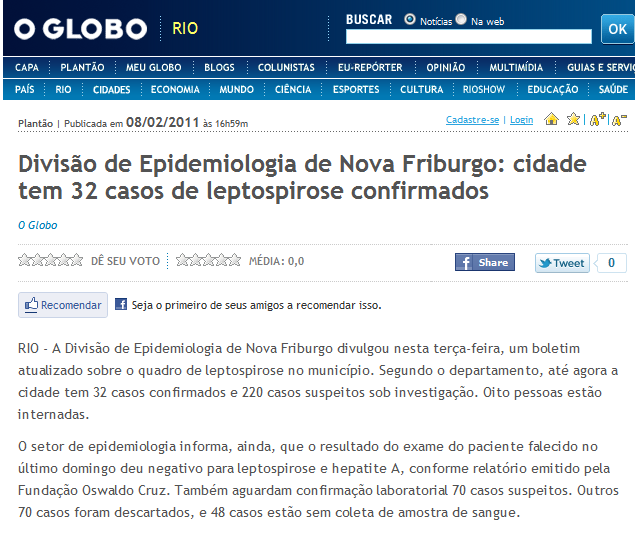 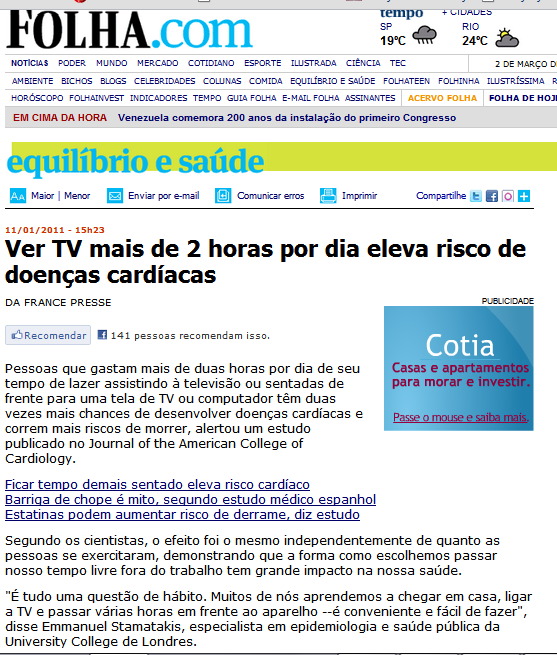 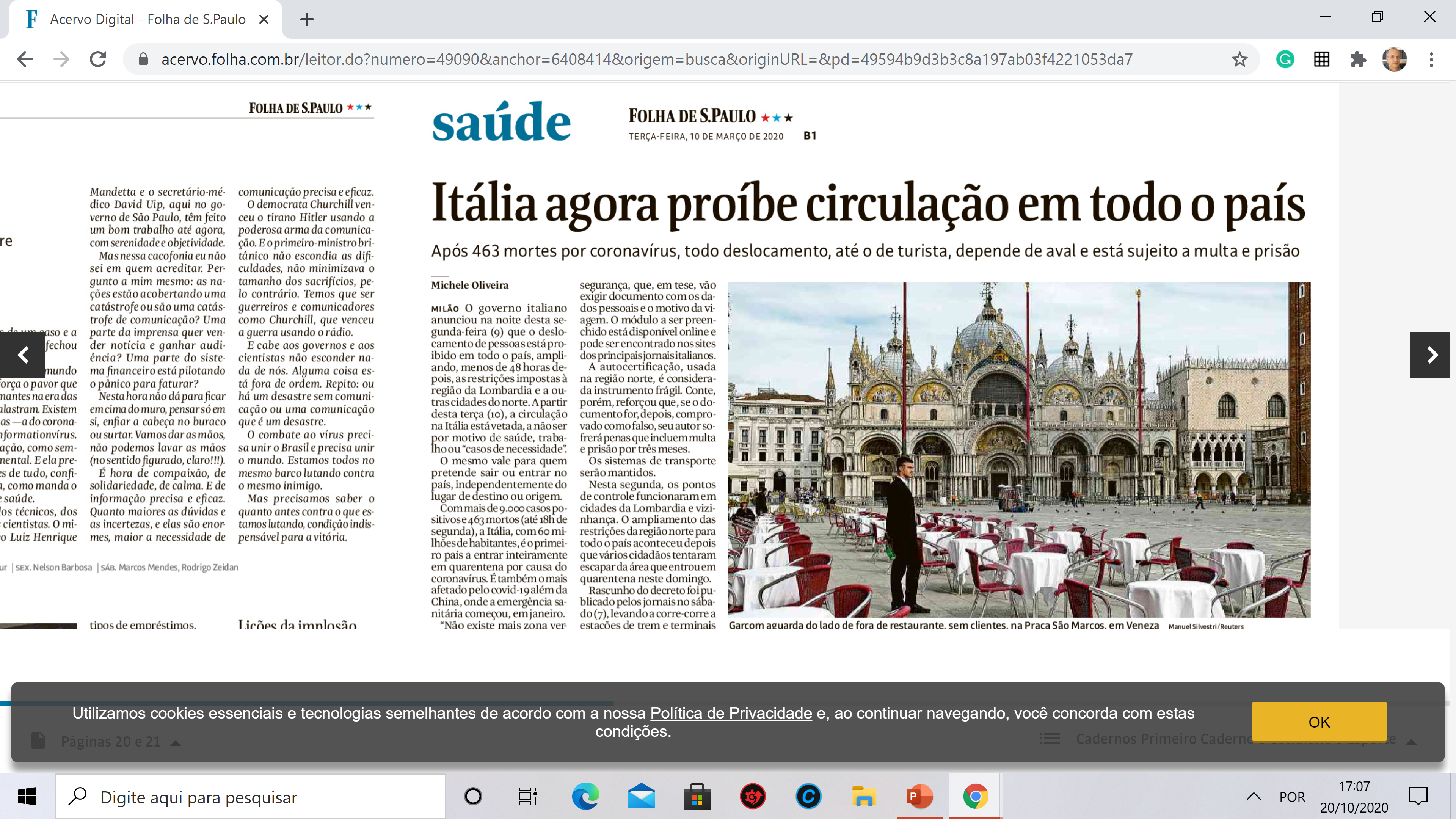 10 de março de 2020
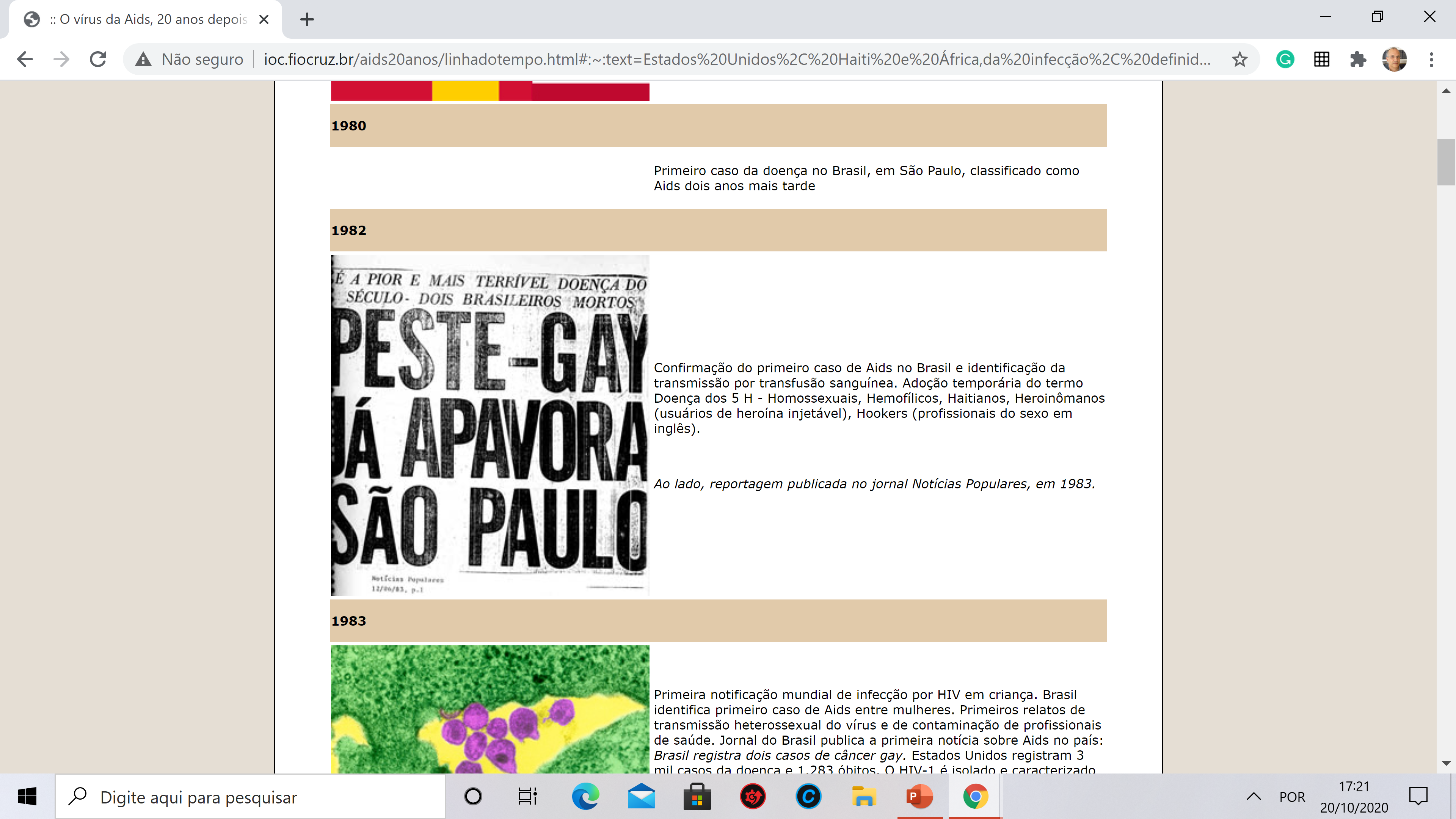 12 de junho de 1983
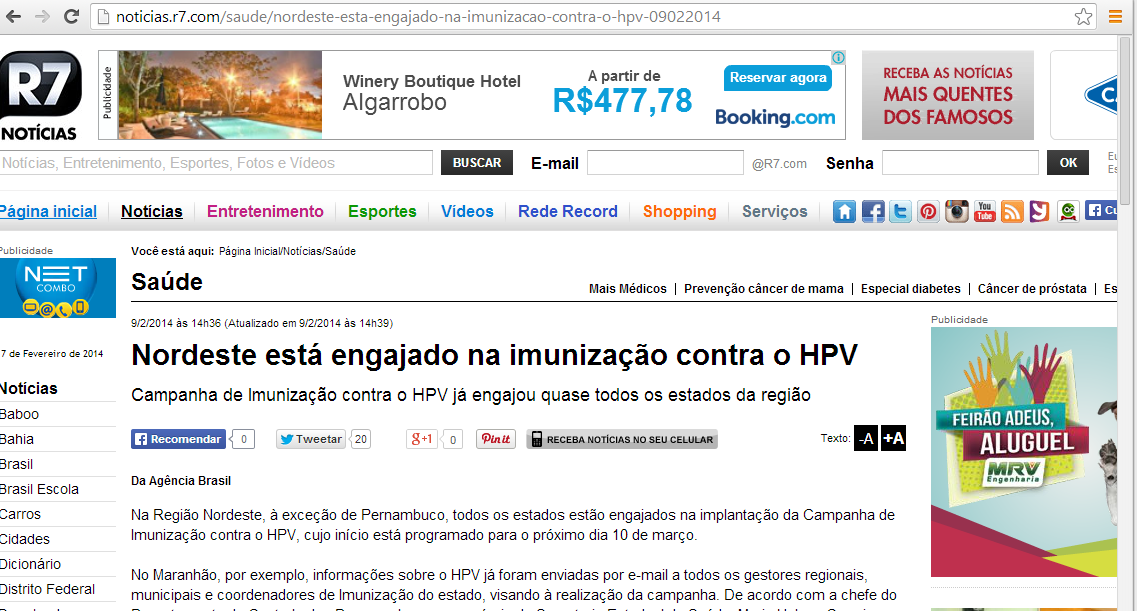 9 de fevereiro de 2014
Outubro de 2021
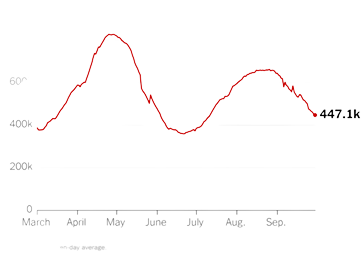 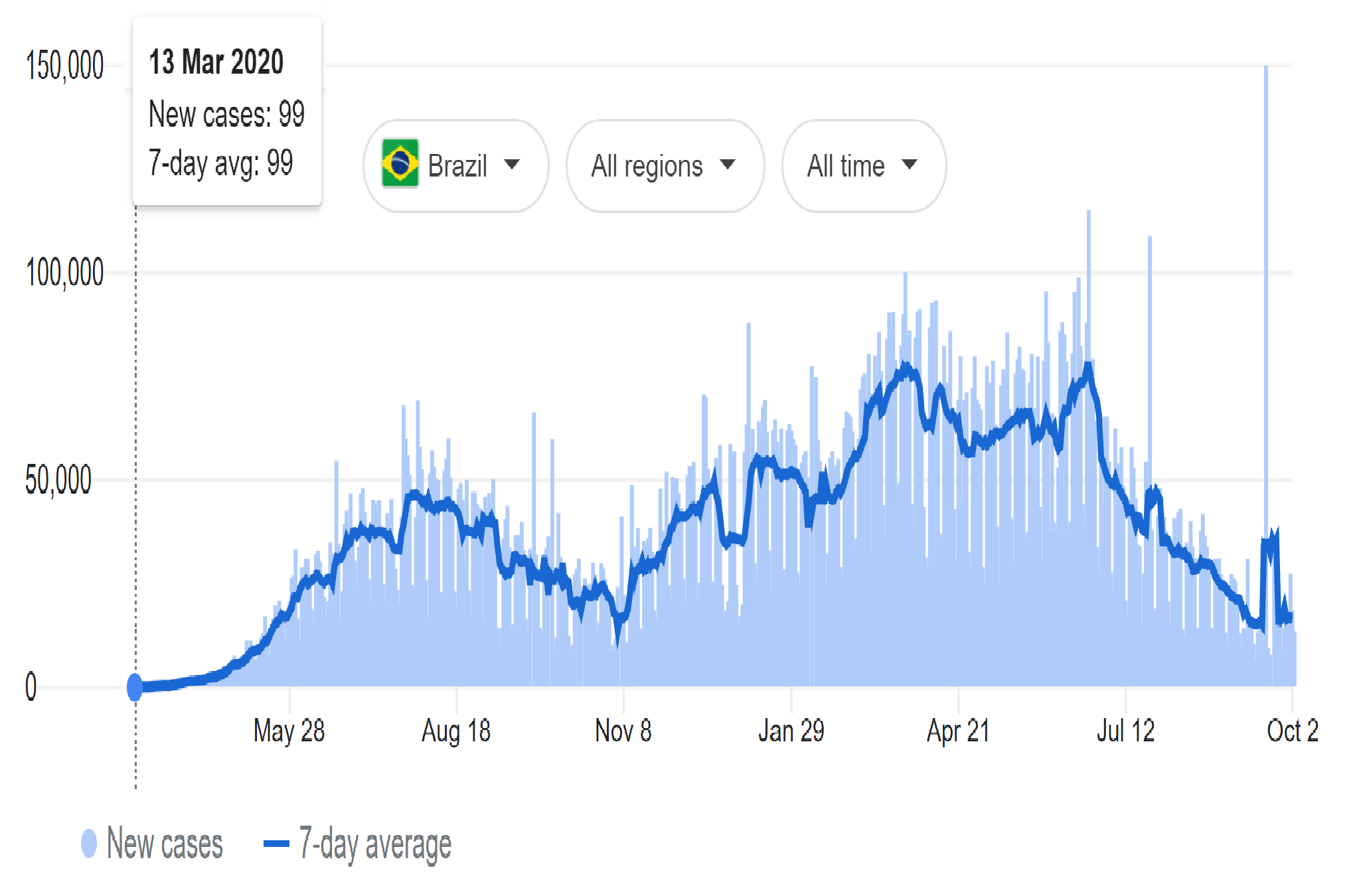 N. de novos casos de covid-19 no Brasil e no mundo. Fonte: https://www.seade.gov.br/coronavirus/     e    https://www.nytimes.com/
2. Aspectos históricos
HISTÓRICO
Sobre o Ar, as Águas e os Lugares  (século 5aC)
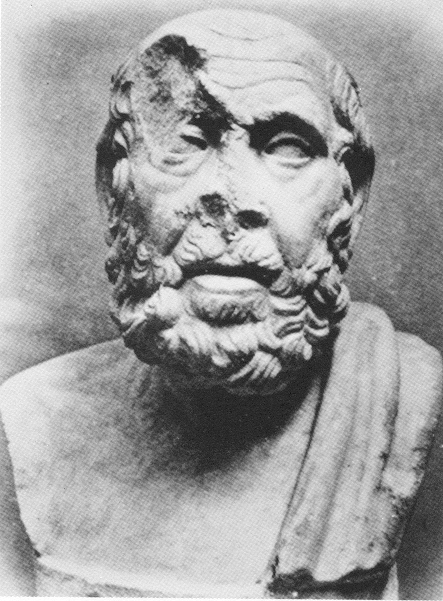 Hipócrates
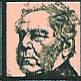 John Graunt
(1629-1674)
Profissão – alfaiate 
Pai da demografia e epidemiologia
Observou a regularidade dos eventos vitais na população
Excesso de nascimentos do sexo M
Excesso de mortalidade do sexo M
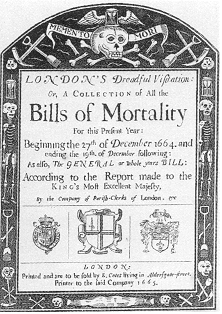 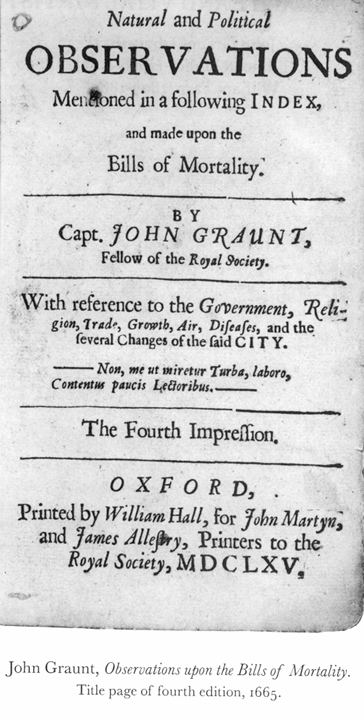 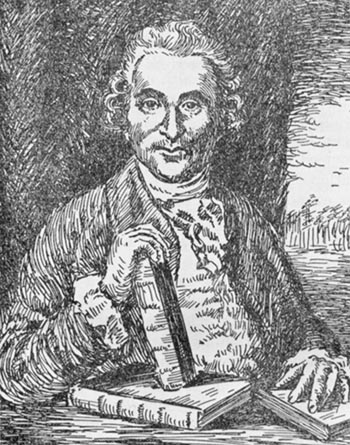 James Lind (1716-1794)
Em 1747, o cirurgião escocês James Lind conduziu o primeiro ensaio clínico registrado na história da Medicina.
A bordo do navio HMS Salisbury, Lind dividiu um grupo de doze marinheiros com escorbuto em diferentes grupos, que receberam diferentes formas de terapia. O grupo com acesso a laranjas e limões se recuperou da doença. Lind publicou os seus resultados em 1753; mas só em 1795  foi introduzido o sumo de limão ou lima na dieta dos marinheiros britânicos.
Dados agregados: 1836
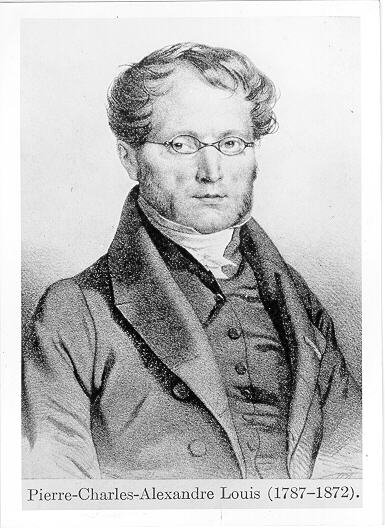 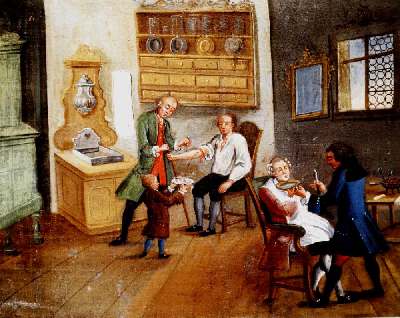 www.cardenashistoriamedicina.net
Pierre Louis (1787-1872)
Conhecimento médico pode ser derivado da agregação de dados dos pacientes
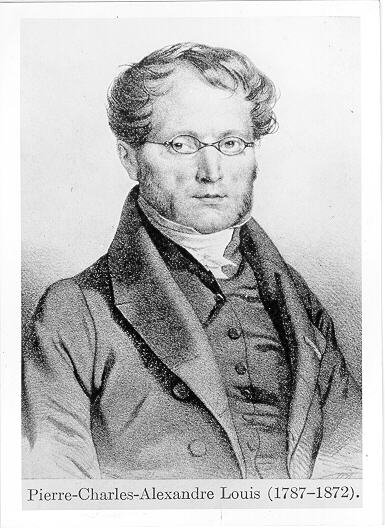 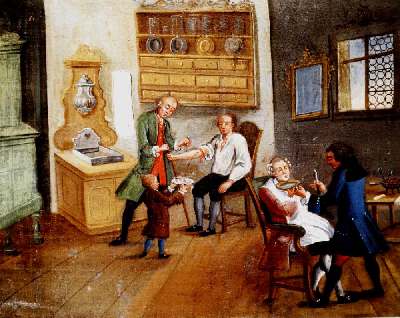 Pierre Louis (1787-1872)
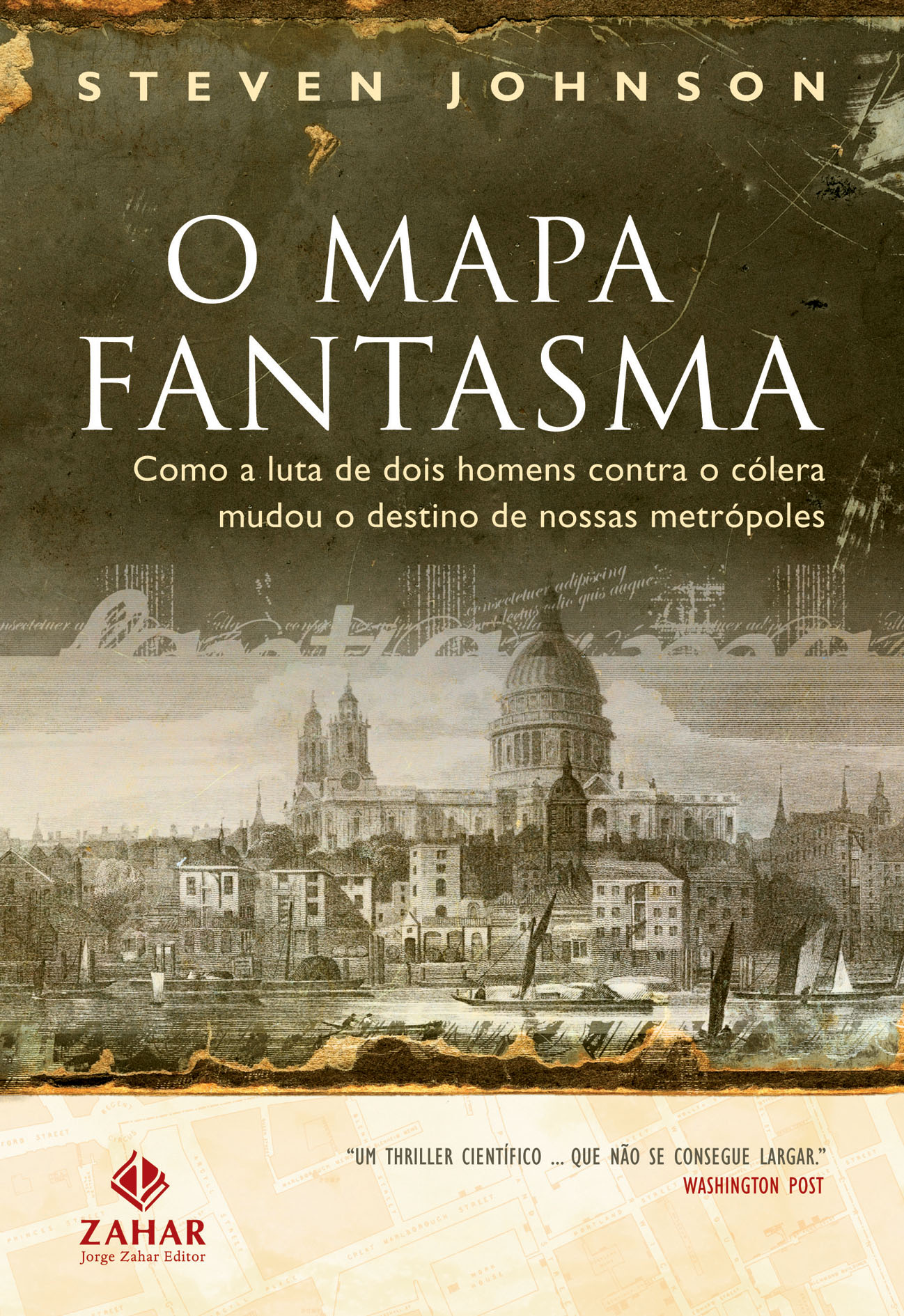 John Snow(1813-1858)
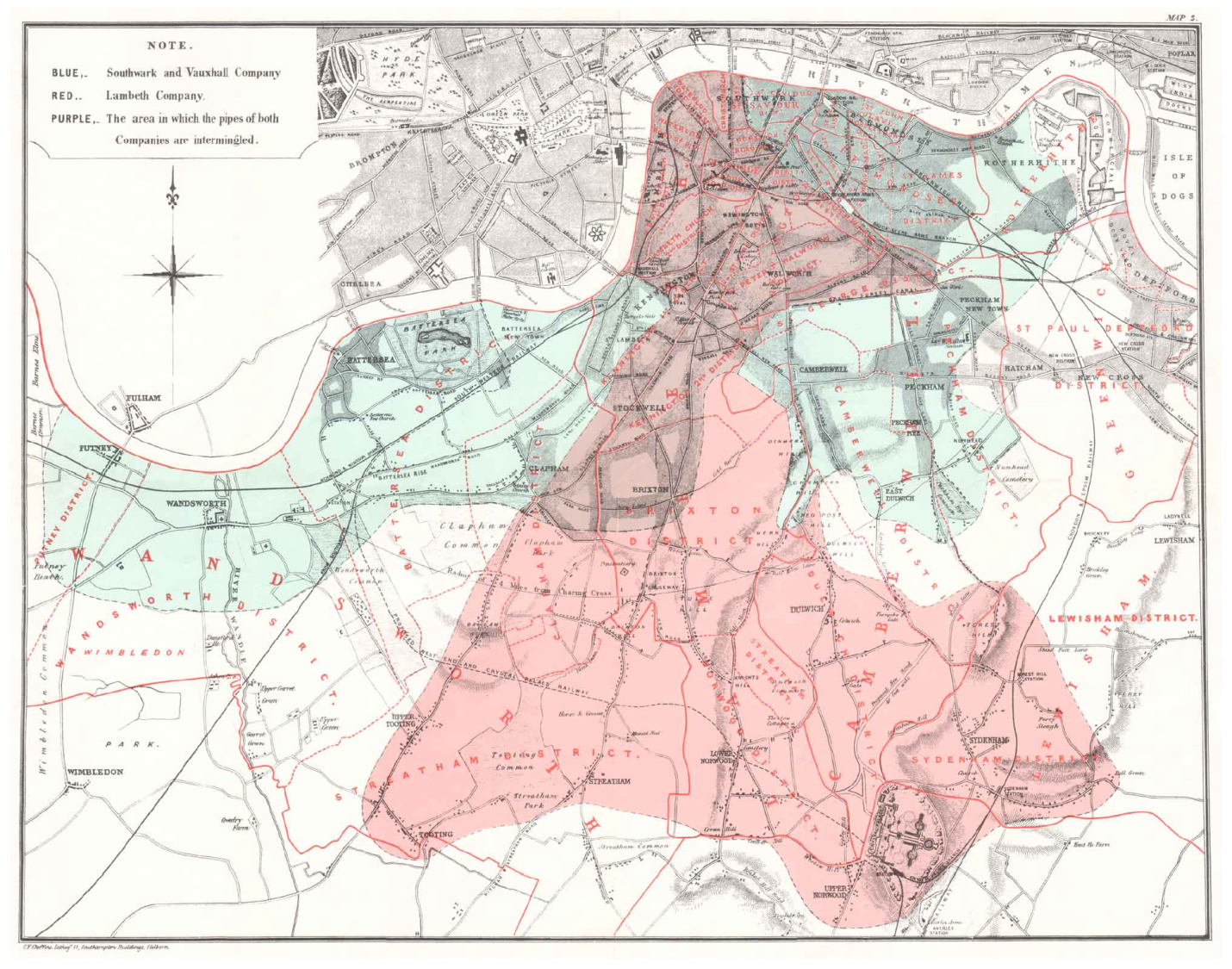 HISTÓRICO
John Snow

Mortes por cólera em distritos de Londres supridos por duas companhias de água, 1854
https://www.youtube.com/watch?v=lNjrAXGRda4
John Snow

Mapas
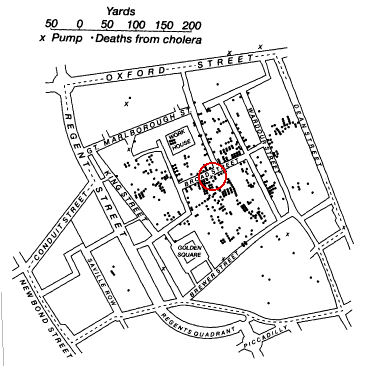 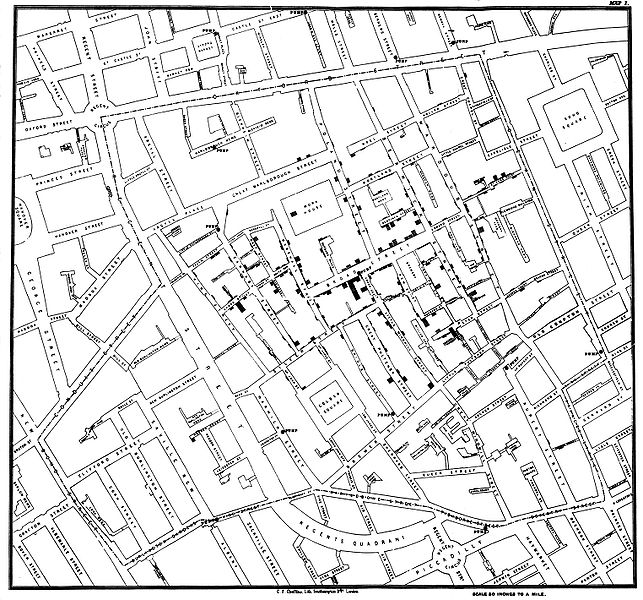 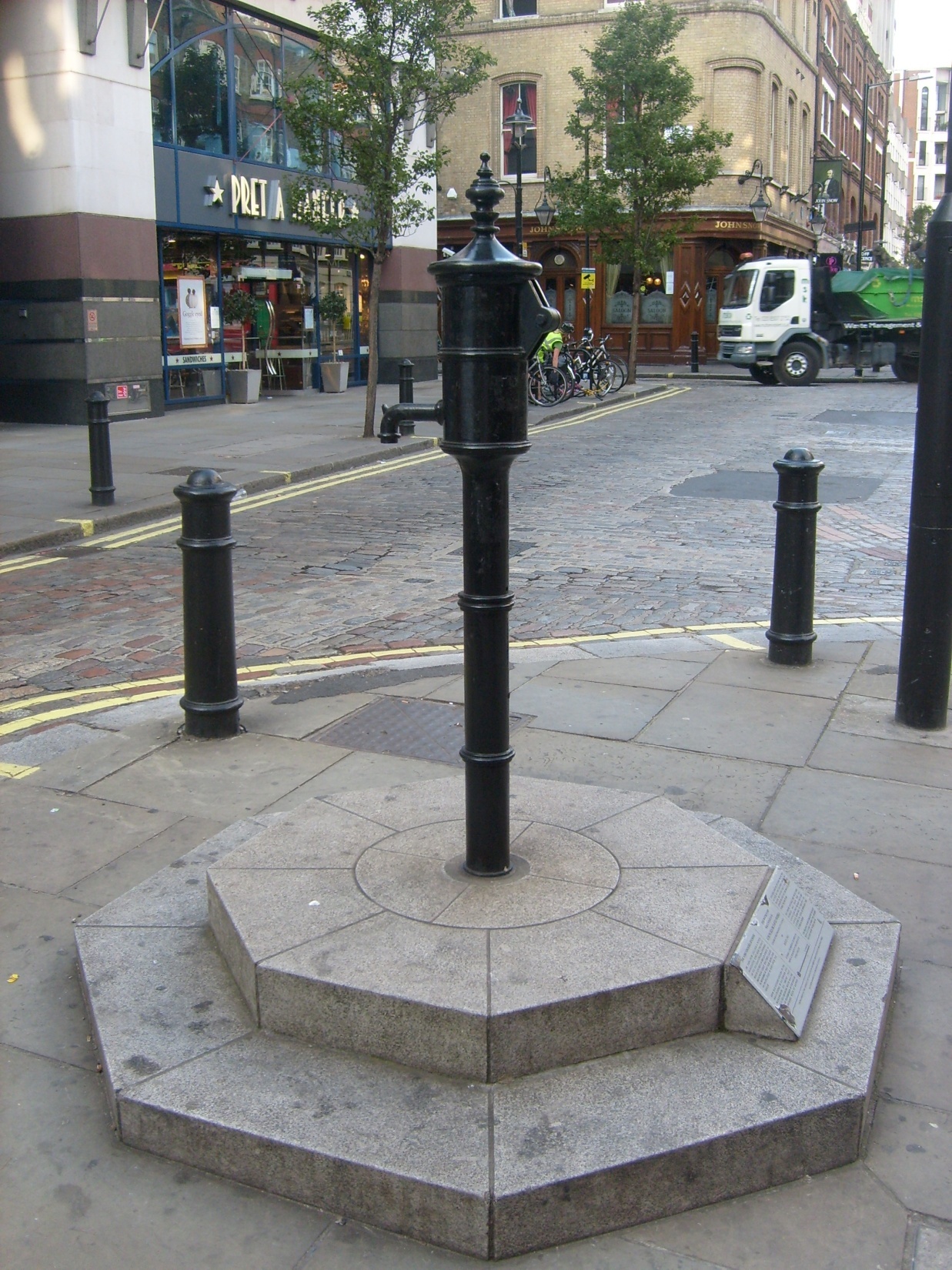 Réplica da bomba de água na Rua Broad, em Londres.



      Original











Broad Street Pump
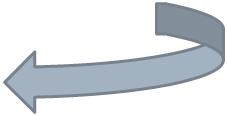 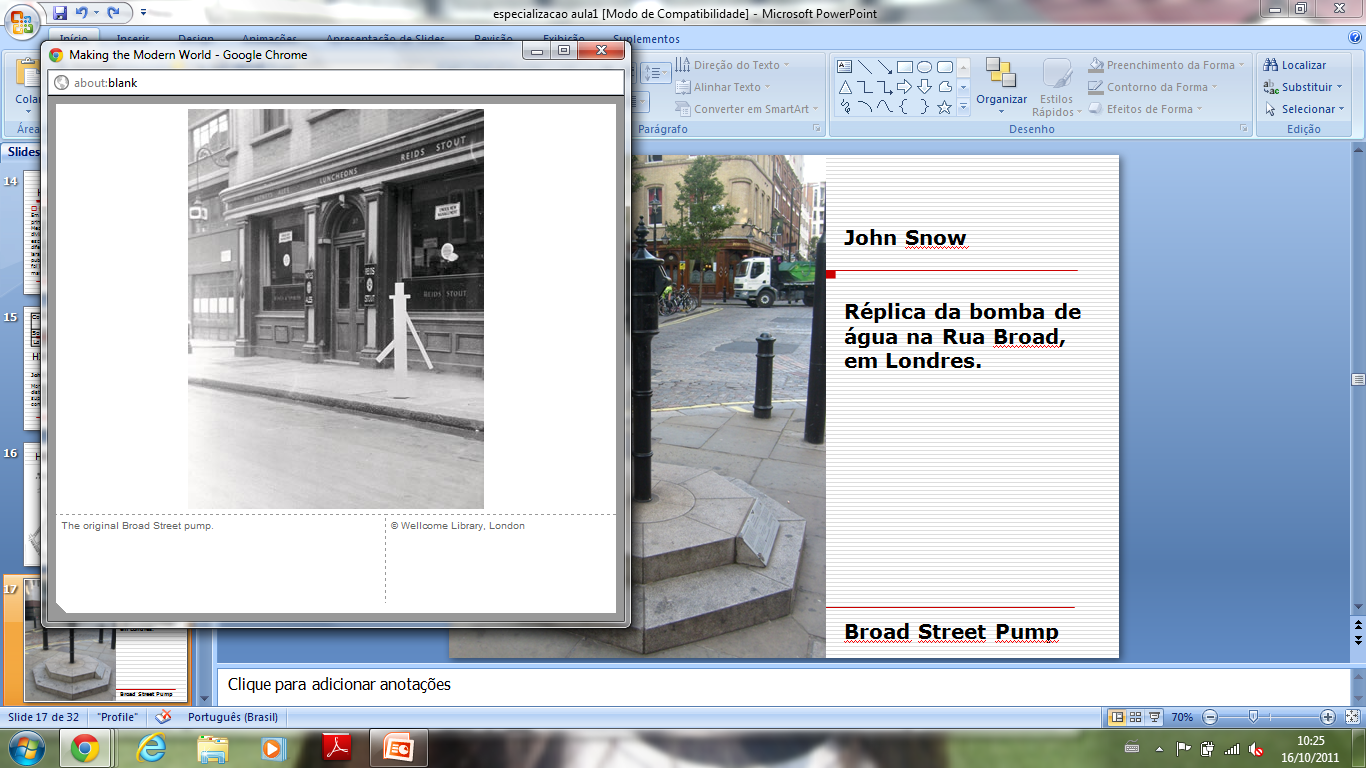 HISTÓRICO
LOUIS PASTEUR (1822-1895) explicação unicausal
				microbiologia
				contágio de germes
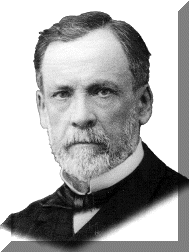 Teoria dos germes
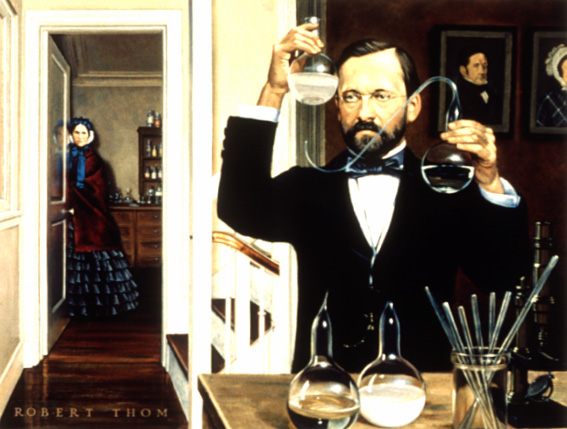 www.personel.psu.edu
Bacteriologia:
Hospedeiro
Agente
Conceito da unicausalidade
Fase da causalidade múltipla
Natureza multifatorial
Agravos à saúde
Hospedeiro
Agente
Físico
Biológico
Social
Meio ambiente
Conceito da multicausalidade
Epidemiologias
EPIDEMIOLOGIA SOCIAL - determinação social das doenças

EPIDEMIOLOGIA CLÍNICA – “no leito do paciente”

MOLECULAR

AMBIENTAL

CLÁSSICA – fatores de risco
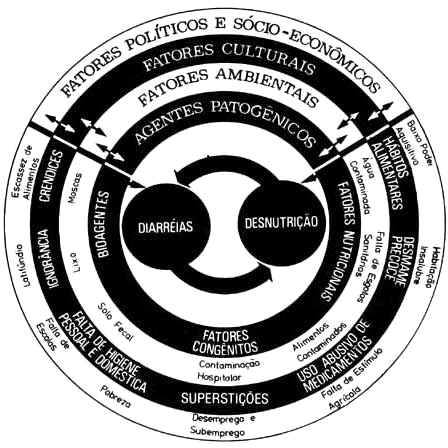 MODELOSISTÊMICO
http://www.psiquiatriageral.com.br/epidemiologia/conceito.htm
Rouquayrol M, Almeida Filho N. Epidemiologia & Saúde. 6ª. ed. Rio de Janeiro, MEDSI, 2003.
Epidemiologia
Princípios 
básicos
Comparação 
de grupos
Pensamento 
populacional
Premissa essencial
Os agravos à saúde não ocorrem ao acaso na população
Corolários
A distribuição desigual dos agravos à saúde é produto da ação de fatores que se distribuem desigualmente na população. A elucidação desses fatores, responsáveis pela distribuição das doenças, é uma das preocupações constantes da Epidemiologia
Corolários
O conhecimento dos fatores determinantes das doenças permite a aplicação de métodos preventivos e curativos, direcionados a alvos específicos, cientificamente identificados, o que resulta em aumento da eficácia das intervenções
Usos da Epidemiologia
Compreender a História Natural das Doenças 
Conhecer as doenças que acometem a população 
Identificar fatores que determinam o quadro de distribuição das doenças 
Propor medidas de prevenção potencialmente efetivas 
Avaliar as medidas de prevenção e controle 
Medir a carga da doença na população 
Avaliar o risco individual para a doença
Questões
John Snow é considerado hoje como “pai da Epidemiologia”. Por quê?

Você acredita que a Epidemiologia será útil para o desenvolvimento das suas atividades profissionais na área da Nutrição? Por quê?